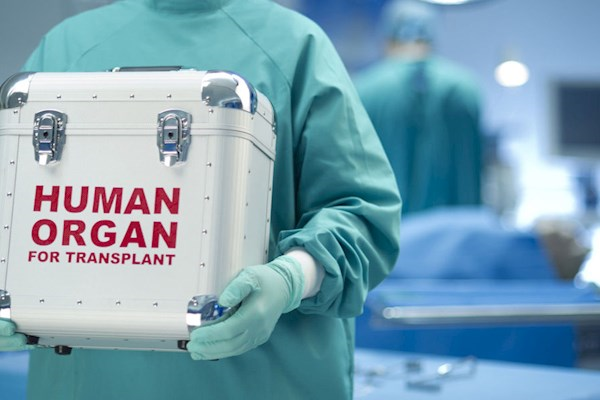 Торгівля органами та тканинами людини
Доповідач: Вальчук  Любов  Сергіївна
Студентка Інституту прокуратури та кримінальної юстиції України 5-го курсу 6-ї групи
Науковий керівник: к.ю.н., асистент кафедри кримінології та 
кримінально-виконавчого права
Гальцова Олена Володимирівна
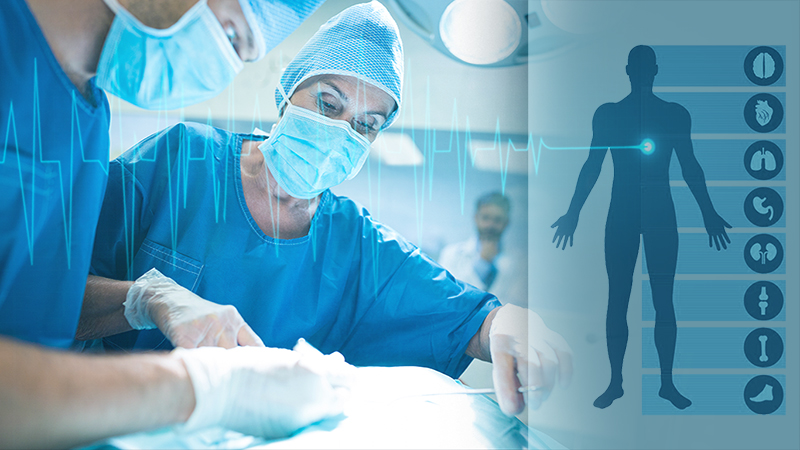 У 2014 році в україні виконано 134 операції з трансплантації орГанів
6 пересадок нирок,  потребували пересадки 2500 осіб;
17 пересадок печінки , при потребі 1500; 
 8 операцій із трансплантації серця, при потребі 1000-1500 щороку.
Вартість органів на «чорному» ринку
серце – від 30 000 до 50 000 $;
нирка – від 14 000 до 20 000 $;
підшлункова залоза - 70 000$;
рогівка ока - 350 000$
легені - до 200 000$.
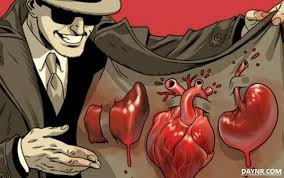 Добровільно готові ВІДДАТИ НА ПРОДАЖ
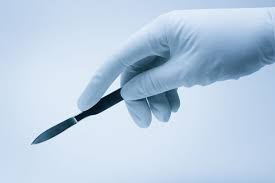 нирку – 2 000 осіб;
печінку -  1 000 осіб;
рогівку ока – 900 осіб;


кістковий мозок – 1 500 осіб;
шкіру – 4 000 осіб.
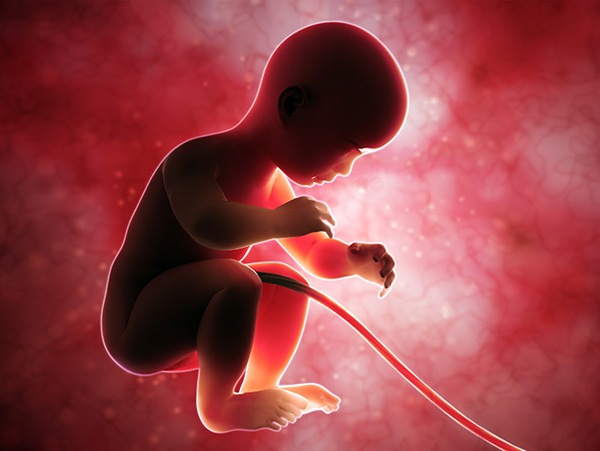 Фетальні матеріали - анатомічні матеріали мертвого ембріона  (плода) людини, плацента, пуповинна кров.
Використовуються :
 - для виготовлення ліків ;
 - косметології ;
 - в харчовій промисловості.
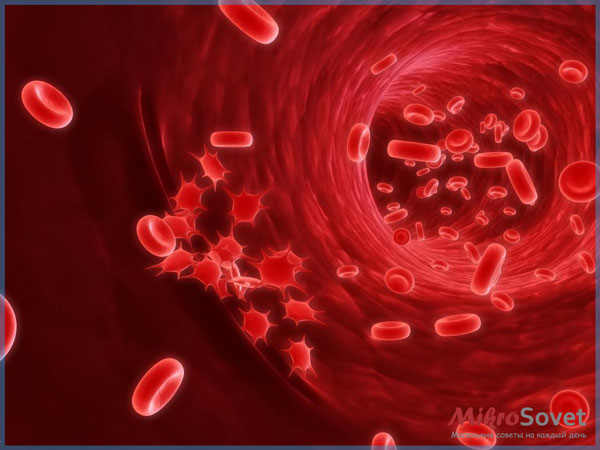 Позитивні аспекти використання пуповинної крові
- здатність до поділу стовбурових клітин в 10 разів вища;
 - легкий та безболісний процес збору;
 - на 100% підійде для лікування дитини
        на  25 % - рідним братам(сестрам)
        на  10 % - батькам;
- процедура не заборонена жодною релігією.
Шляхи боротьби з ТОРГІВЛЕЮ ОРГАНАМИ  І ТКАНИНАМИ ЛЮДИНИ
- внесення змін до ст. 143 КК України;
  - дозволити донорство не лише родичам реціпієнта;
 - дозволити посмертне донорство;
 - створювати кріобанки на державному рівні;
 - розвивати ксенотрансплантацію.
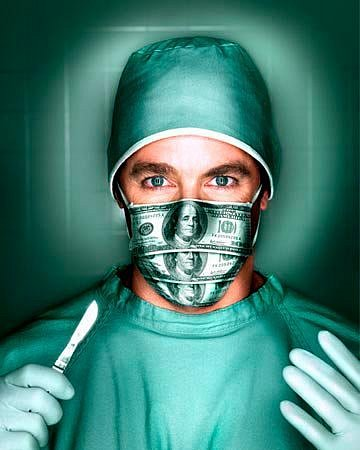 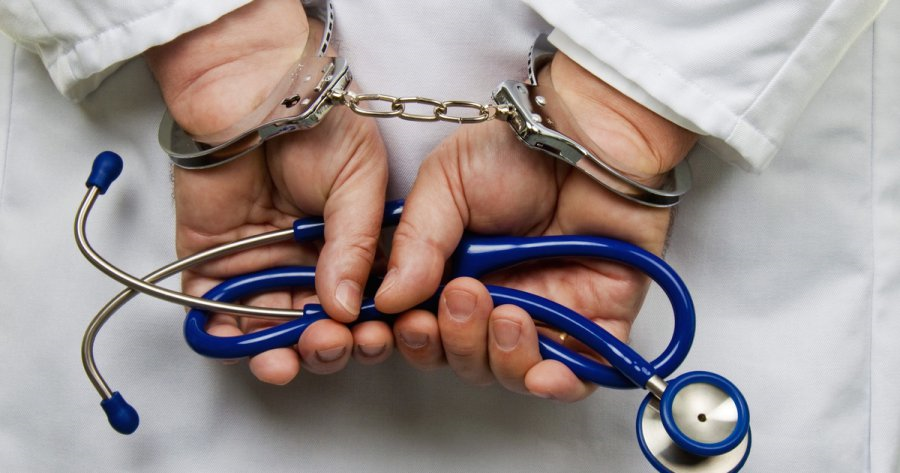 Дякую за увагу